Jayanka Ghosh
Jayanka Ghosh (joy)
Jayanka Ghosh (joy)
Interceptor system in NexPWA
A little bit about me
Love to play the guitar
Work as a team lead in Codilar Technologies
Run a YouTube channel called MageCafé
Helped build and maintain NexPWA
What is NexPWA?
What is NexPWA
A solution based off of ScandiPWA
What is NexPWA
A solution based off of ScandiPWA
A suite of extensions to supercharge your Magento website
What is NexPWA
A solution based off of ScandiPWA
A suite of extensions to supercharge your Magento website
Performance and extendability
What is NexPWA
A solution based off of ScandiPWA
A suite of extensions to supercharge your Magento website
Performance and extendability
Demo: https://www.nexpwa.com/
Extendability in Magento
Ways to change Magento’s core
Preferences (meh...)
Events and Observers (too much work)
Plugins/Interceptors (this is what we’re concerned with today)
Plugins in Magento
The plugin system of Magento
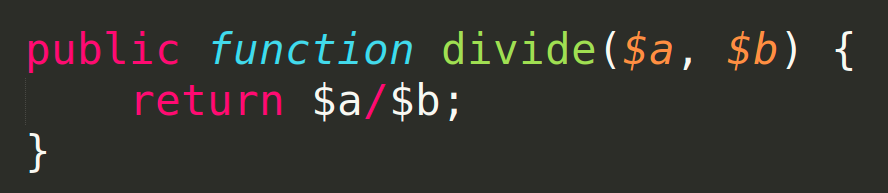 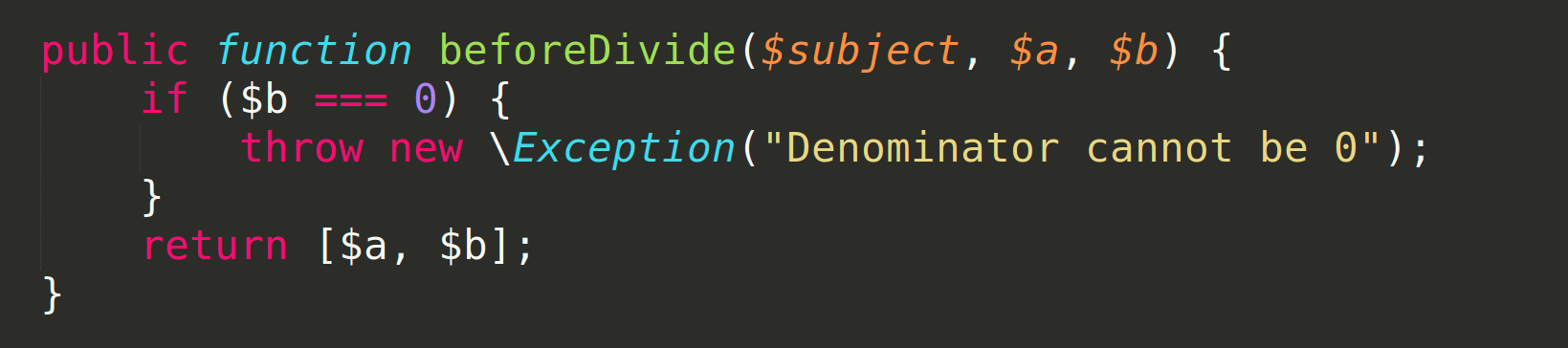 The plugin system of Magento
Clean extendability
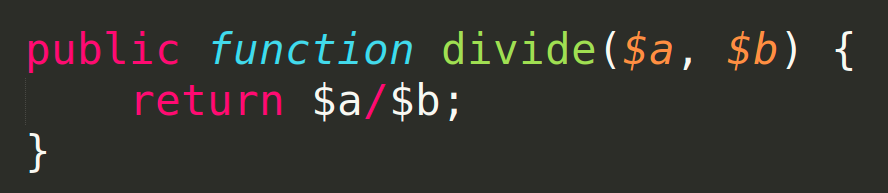 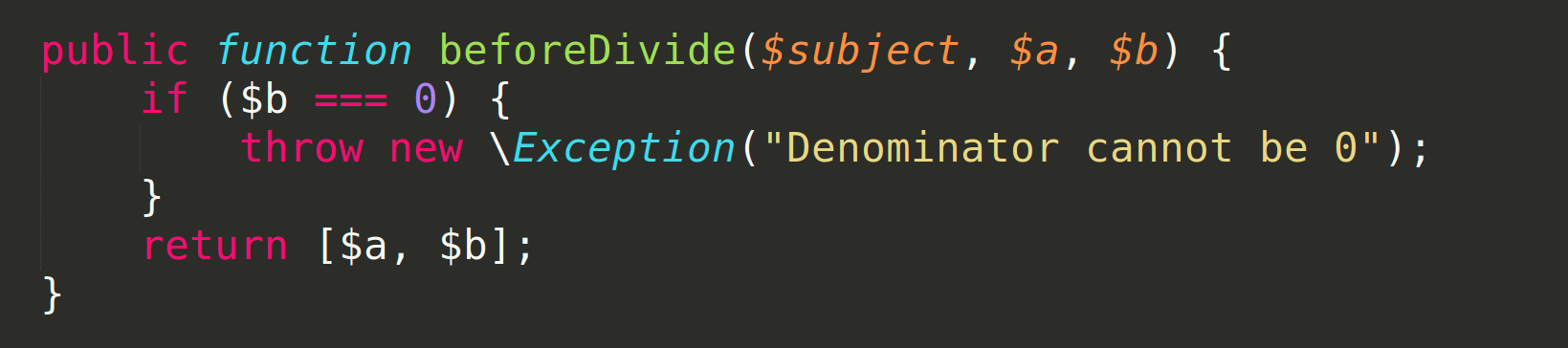 The plugin system of Magento
Clean extendability
Less chances of conflicts
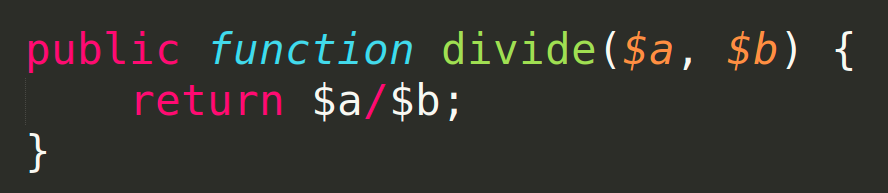 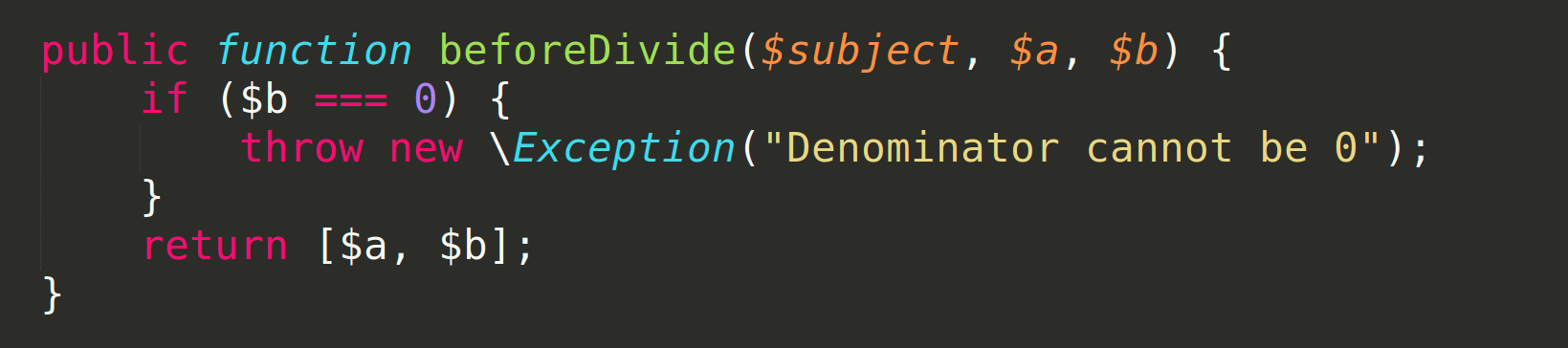 The plugin system of Magento
Clean extendability
Less chances of conflicts
Easy to visualize
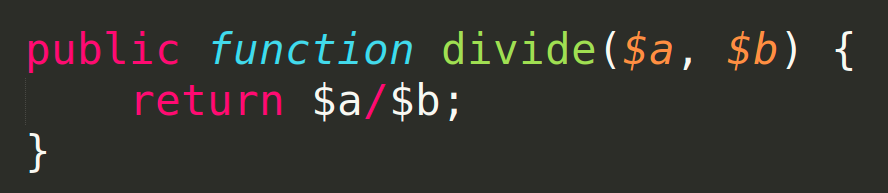 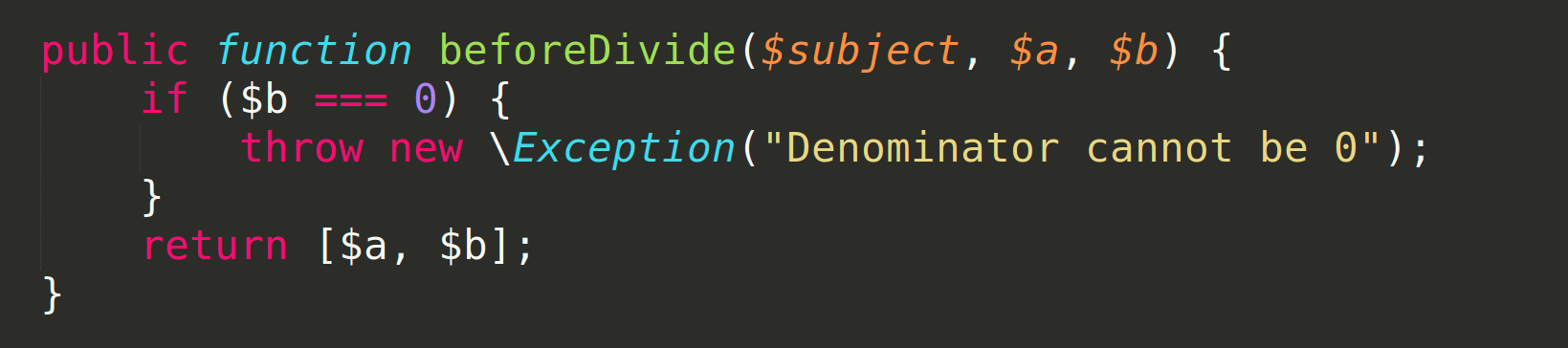 The plugin system of Magento
Clean extendability
Less chances of conflicts
Easy to visualize
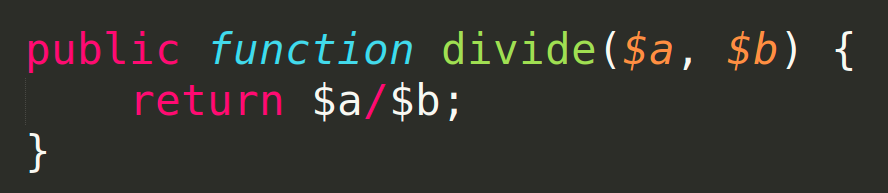 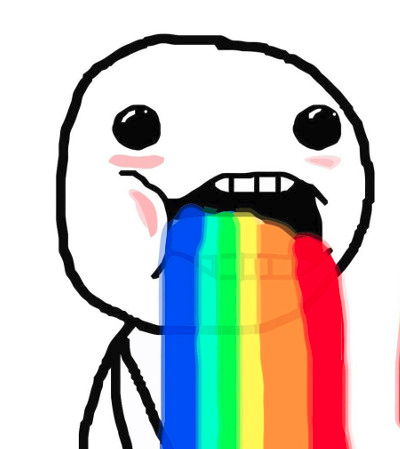 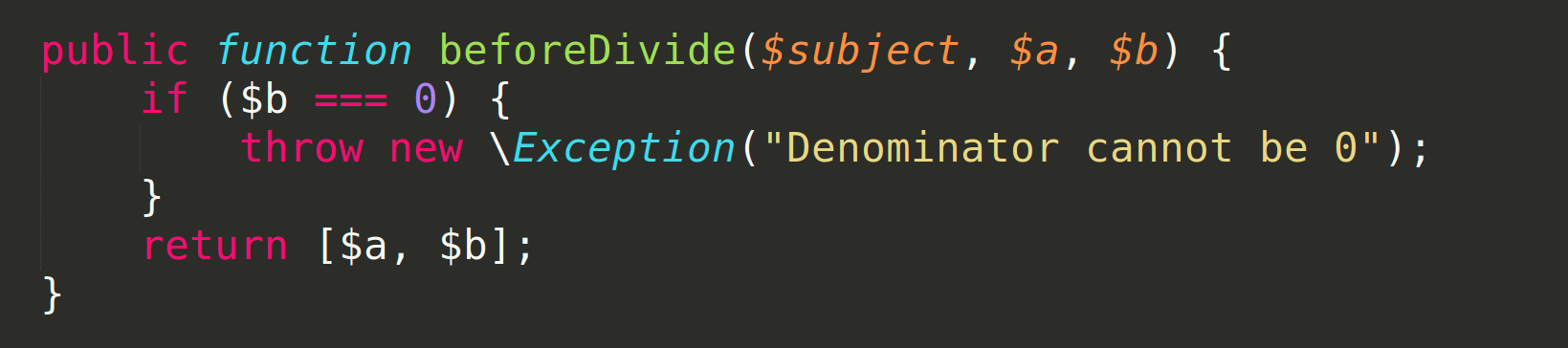 Plugins in Magento NexPWA
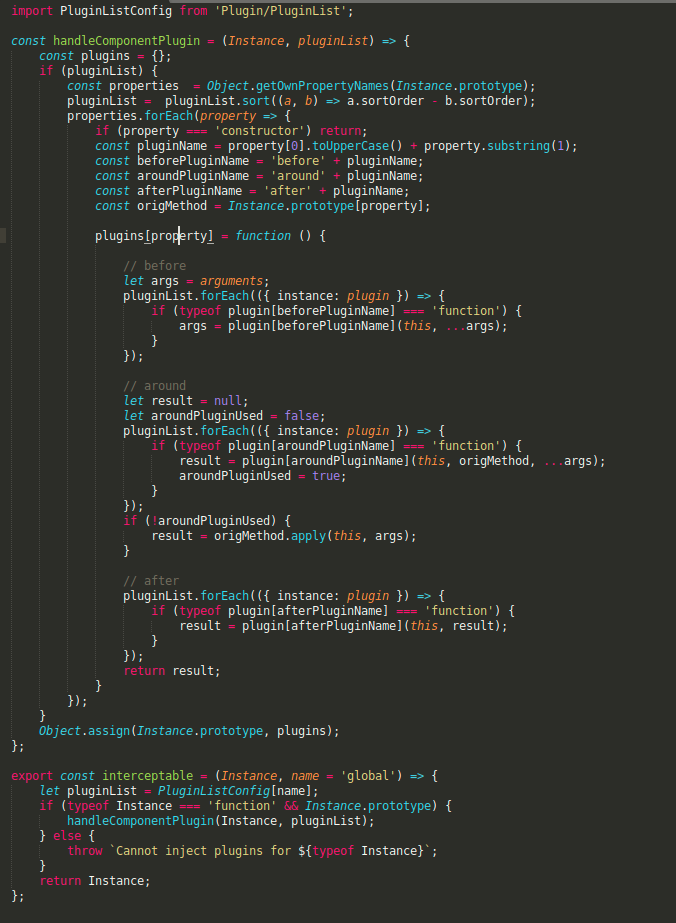 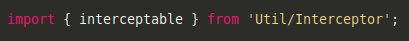 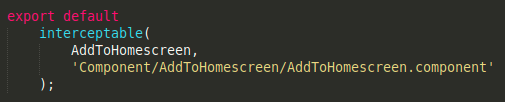 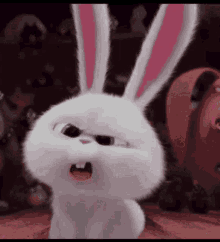 Magento’s approach
Object Manager
Interceptor

Auto-generated by Magento
Actual Class
Plugin List
Our approach
Interceptor HOC
React Component
Plugin List

Auto-generated by Magento
A “hello world” example
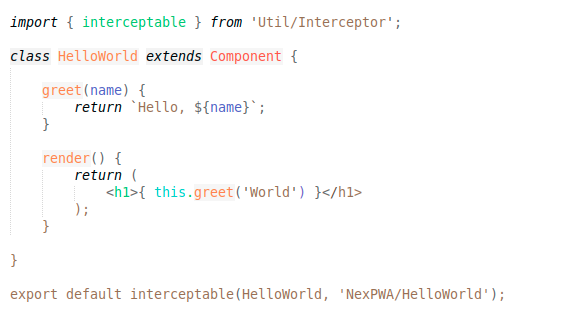 The di.xml
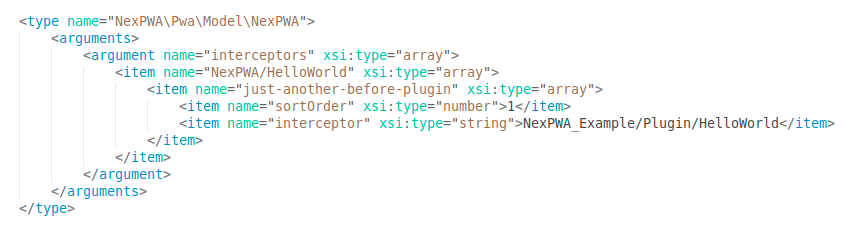 The plugin.js
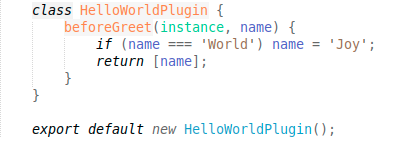 Our approach
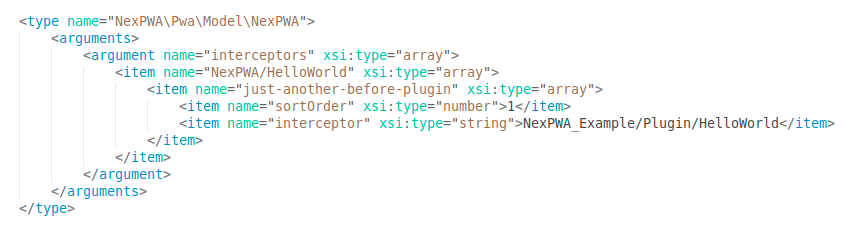 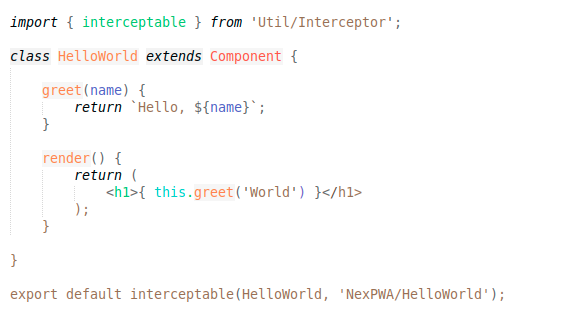 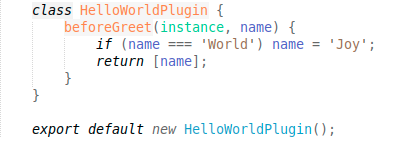 Our approach
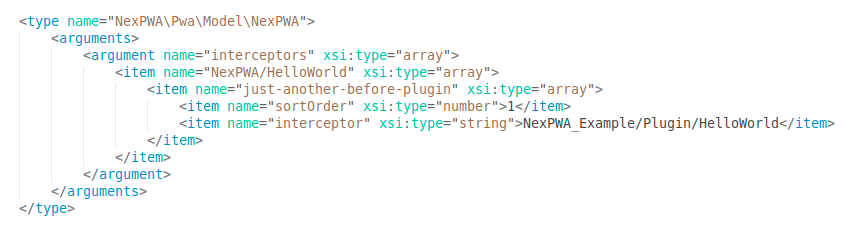 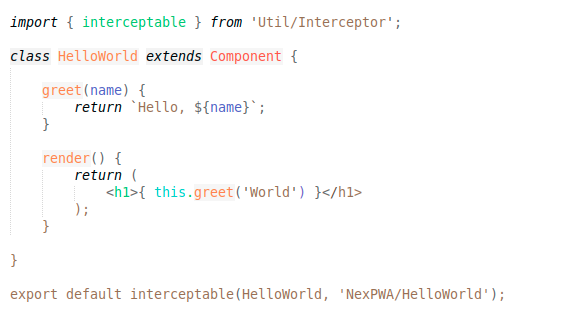 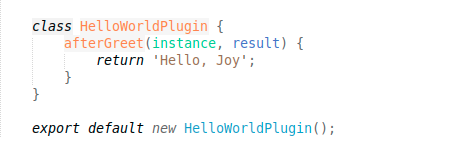 Our approach
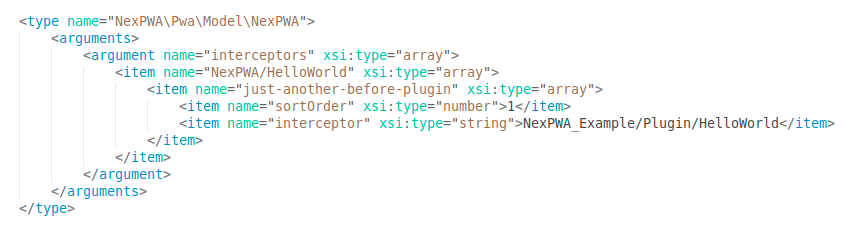 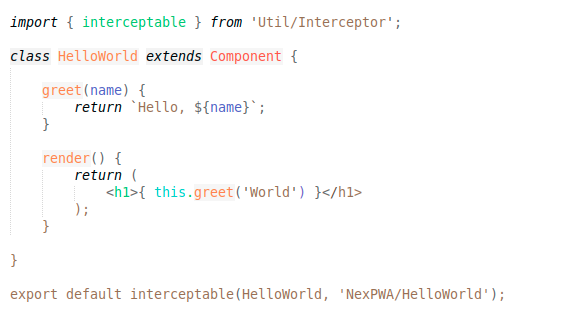 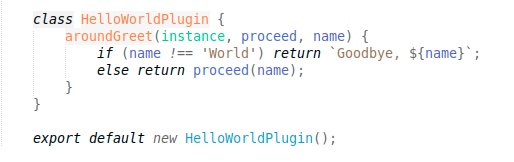 Yup, even the dreaded “around” plugin
And the best part?
The plugin list is injected through di.xml and auto generated by Magento
The plugin list is injected through di.xml and auto generated by Magento
Inject React plugins from Magento extensions!
Enable/disable plugins of one extension from another.
Modify the plugin of one extension using another extension.
If you’re still here, you must really love coding.

So, thank you, and happy coding!